Vorlage Umklappplan
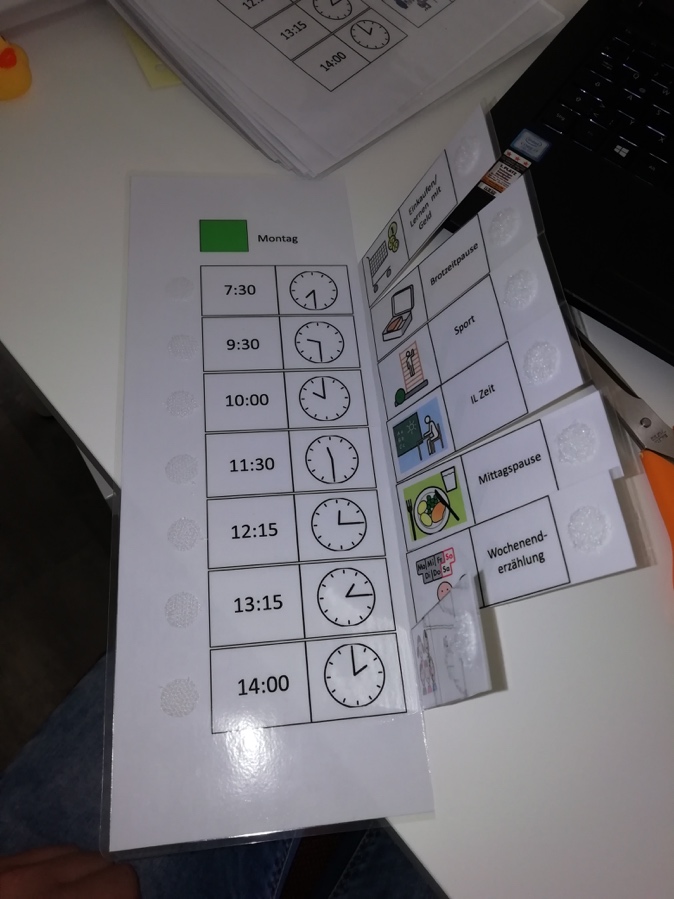 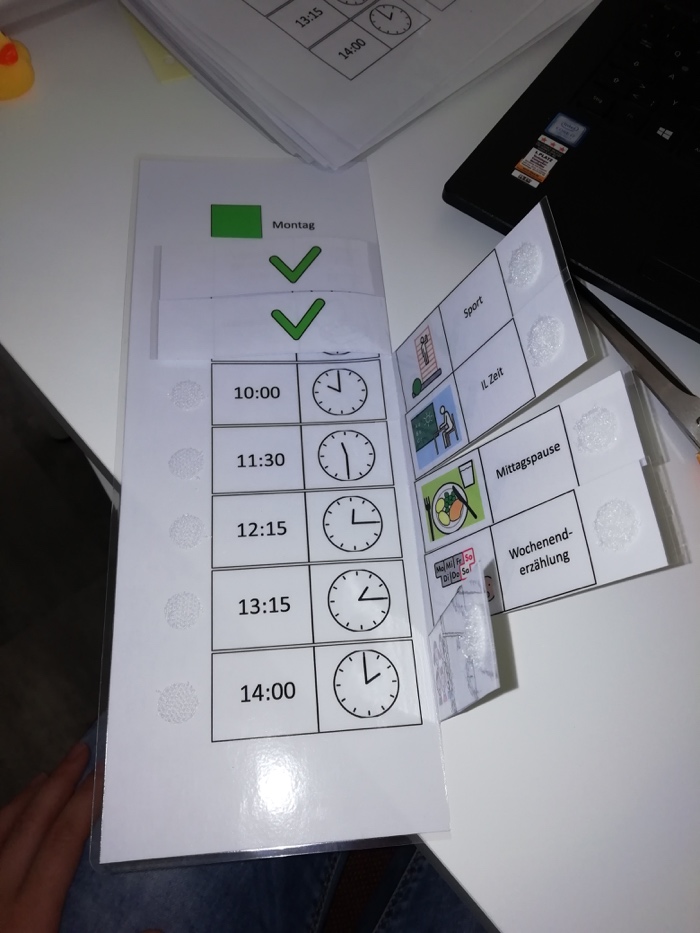 www.metacom-symbole.de > downloads
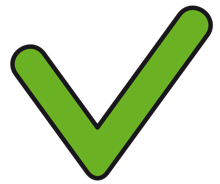 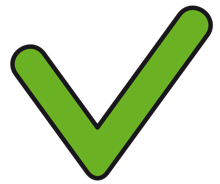 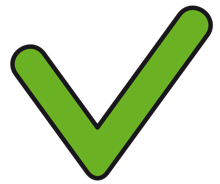 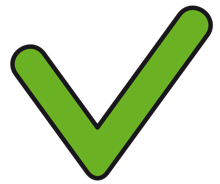 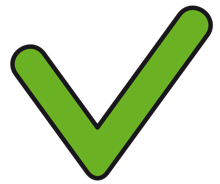 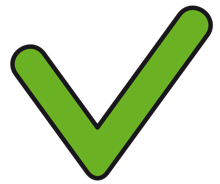 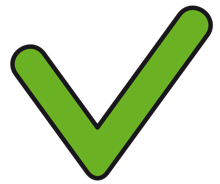